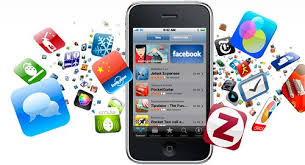 تطبيقات الأجهزة الذكية
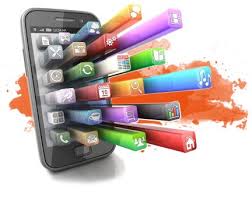 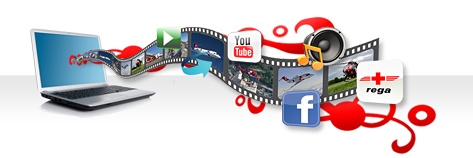 تعريفها :

برامج تعمل على الأجهزة الذكية مستغلة عدد من امكاناتها لتقديم خدمة معينة وفي الغالب تعتمد على الانترنت

مزاياها :

تفاعلية
سهلة الاستخدام
تلبي حاجة ما
توفر الوقت والجهد
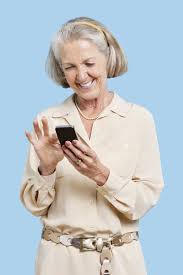 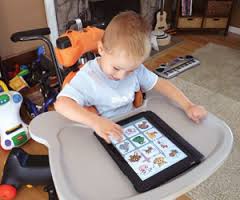 أهم مجالاتها
تطبيقات تعليمية
تطبيقات الكتب
تطبيقات السفر والسياحة
تطبيقات المطاعم
تطبيقات الصحف والإعلام
تطبيقات المال والأعمال
تطبيقات الترفيه
تطبيقات خدمية
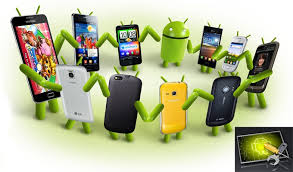 متاجر تطبيقات الأجهزة الذكية
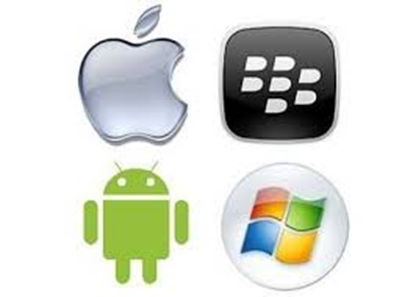 4
20/01/1436
أشهر ثلاث متاجر لتسويق تطبيقات الأجهزة الذكية
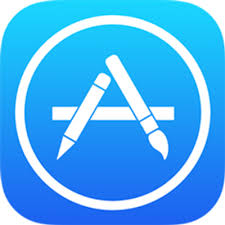 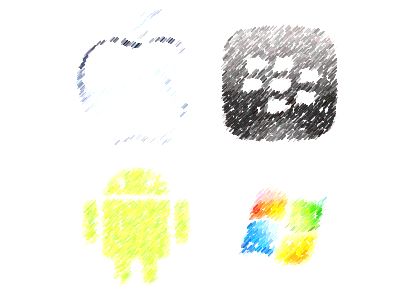 متجر أبل 
هو المتجر الخاص بالأجهزة التي تعمل بنظام التشغيل iOS
أطلق في يوليو 2008
يتميز بسهولة الاستخدام ووجود تصنيفات للتطبيقات حسب النوع أو حسب الجهاز الذكي
شركة ابل تدعم المطورين
متجر جوجل
أطلق في اكتوبر 2008
يتميز بوجود التطبيقات المجانية التي تمثل ما يقارب 50% من اجمالي التطبيقات
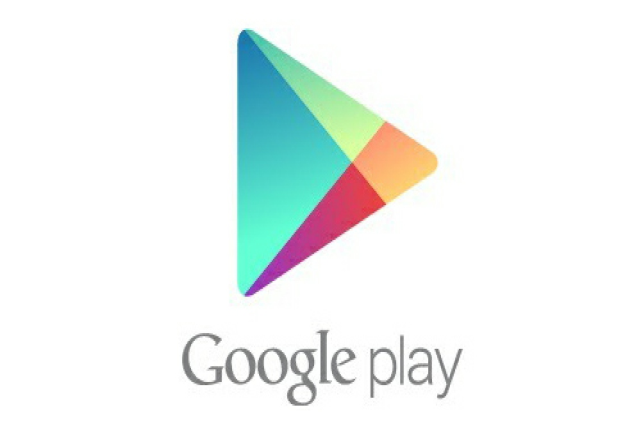 5
20/01/1436
أشهر ثلاث متاجر لتسويق تطبيقات الأجهزة الذكية
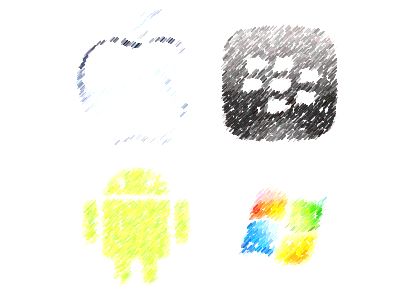 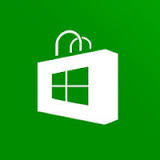 متجر ويندوز فون 
أطلق عام 2009 تحت اسم (windows mobile marketplace )
يجمع كل التطبيقات التي تم تصميمها للعمل على ويندوز فون 
تجاوز عدد التطبيقات بنهاية عام 2012 (100) ألف تطبيق
6
20/01/1436
لغات البرمجة وبرمجة الأجهزة الذكية
ما هو البرنامج ؟؟!!

اللغات المستخدمة في بناء تطبيقات الأجهزة الذكية هي نفسها المستخدمة في بناء تطبيقات الحاسب
اللغات المستخدمة في بناء تطبيقات الأجهزة الذكية :
C++
C#
C-Objective المشتقة من C (تستخدم في تطبيقات نظام أبل)

لغة الجافا ( تستخدم في تطبيقات الأندرويد)

لغة مفتوحة المصدر لغة بايثون
7
20/01/1436
برامج تطوير الأجهزة الذكية
8
20/01/1436
برمجيات التطوير مفتوحة المصدر
1- إكليبس ((Eclipse

يعد من أفضل البيئات المستخدمة في بناء تطبيقات الأجهزة الذكية التي تعمل بنظام أندرويد
يستخدم لغة الجافا في كتابة الجمل البرمجية
وكذلك يمكن استخدام لغة C ولغة C++

بدأ لدى شركة IBM ثم قامت بتوفيره كمصدر مفتوح
9
20/01/1436
برمجيات التطوير مفتوحة المصدر
2- إكس كود (Xcode) :

مجموعة أدوات من شركة آبل لبناء تطبيقات نظام الماك لأجهزة الحاسب وتطبيقات نظام iOS 

يستخدم في انشاء تطبيقات سريعة وفعالة  وعالية الجودة 

تقوم آبل بدعم اكس كود تلقائيا ولذلك يمكن الاستفادة من أحدث خدمات آبل عند بناء التطبيقات


نحتاج مع اكس كود الى حزمة (Apple SDK) لتطوير تطبيقات الـ iOS
10
20/01/1436
برمجيات التطوير مفتوحة المصدر
3- اب انفنتور (App Inventor) :

من تطوير شركة جوجل 

وهو الان تحت اشراف جامعة  MIT

يتميز بسهولة الاستخدام ويعتمد على بيئة رسومية 

لبناء تطبيقات الاندرويد باستخدام اب انفنتور أو اكليبس لا بد من توفر حزمة جافا (JDK) 
وحزمة تطوير اندرويد (Android SDK)
11
20/01/1436
مواقع الانترنت التي تتيح للمطورين بناء تطبيقات الأجهزة الذكية :
مثل موقع ibuildApp 
ويتطلب امتلاك حساب بالموقع أو الفيس بوك
وموقع buzztouch
يوفر أدوات لتطوير تطبيقات أندرويد ونظام آبل 
ويتطلب التسجيل بالموقع
برامج التطوير التجارية
1- برنامج ان اس بيسك اب استديو (NSB-AppStudio) :

يتميز بسهولة الاستخدام وشاشة عمل شبيهة بفجوال بيسك 

يمكن للمبرمج استخدام لغة بيسك أو جافا لبناء التطبيقات
13
20/01/1436
برامج التطوير التجارية
2- برنامج بيسك فور اندرويد (Basic 4 Android ) :

بيئة تطوير تطبيقات الاندرويد 
يستخدم لغة فيجوال بيسك ستوديو 

يمكن من خلاله بناء تطبيقات تناسب شاشات الاجهزة الذكية ويوفر محاكيا لتجربة التطبيقات قبل نشرها على المتاجر
14
20/01/1436